Underhållsår 2016Summering
Underhållsår 2016 – uppdraget
Förenklat underhållsår eftersom enhetssidorna från underhållsår 2015 klara i maj och mobilanpassningen
Se över behörigheter i din förvaltning
Se över fakta- och publiceringsansvar
Kontaktuppgifter
Eventuellt någon del som inte hanns med i underhållsåret 2015
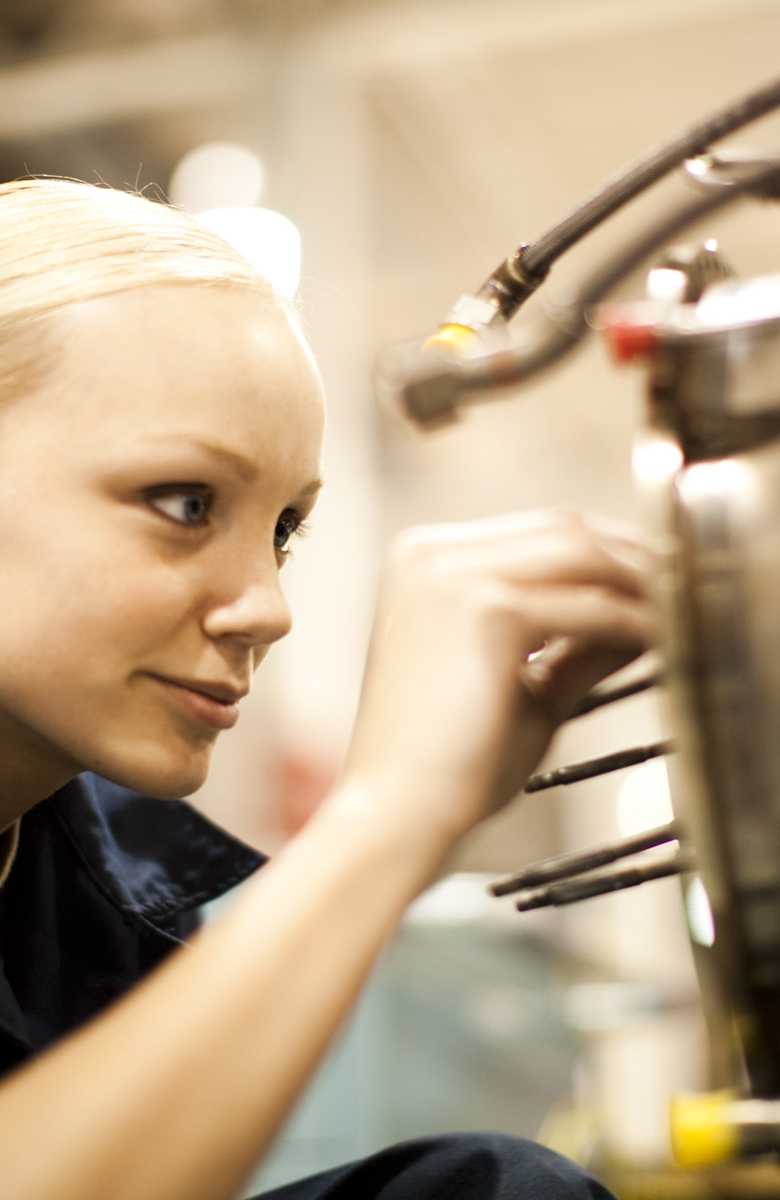 HÅLLBAR STAD – ÖPPEN FÖR VÄRLDEN
2
Underhållsår 2016 - resultat
Behörigheter för att publicera uppdaterats och rensats (beställt borttagning). Särskilt för serviceguiden/enhetskatalogen.
Bytt vem som har publicerings- eller faktaansvar för både enhetssidor och kategorisidor. Personerna har slutat i förvaltningen. 
Olika mycket förbättringar- rensat innehåll - kontaktuppgifter förbättrats – namn, öppettider, i vissa fall omfattande ändringar
Överlag mycket uppdateringar. En del förvaltningar har inte riktigt nått fram med att få återkoppling på allt eller att åtgärda allt. Men det som behöver göras är dokumenterat och arbetet fortsätter.
HÅLLBAR STAD – ÖPPEN FÖR VÄRLDEN
3
Underhållsår 2016- systematiska fel
Direktlänkar goteborg.se/xxx riskerar peka på fel sida efter mobilanpassning
pdf-filer fortsätter vara bekymmer ur tillgänglighet
Samarbete över förvaltningsgränser för att synka innehåll som hänger ihop samt länka mellan sidor 
Stor risk att det är inaktuella uppgifter där det är kontaktuppgifter till tjänstepersoner och där verksamheten dessutom vill ha med uppgifter om flera personer 
Svårt hitta alternativ till tjänstepersoner: Hur ska vi kunna ge god service utan att kunna hänvisa till enskilda roller? Kontaktcenter blir en för lång omväg att hänvisa till och administratörer på en enhet vill inte vara växel och ha en större arbetsbörda.”
HÅLLBAR STAD – ÖPPEN FÖR VÄRLDEN
4
[Speaker Notes: Fortsatt gäller att vi helst inte ska ha massor med kontaktuppgifter och inte till enskilda personer.Vi har valt en strategi i staden och det är kontaktcenter. Ska inte undergrävas.]
Underhållsår 2016- systematiska fel
Det saknas rutiner hos många enheter när det gäller att kolla av enhetskatalog, vid exempelvis byte av chef, ändring av verksamhet eller uppdatering av öppettider.
Svårighet att se till att ha uppdaterade kontaktuppgifter för fristående verksamheter.
Beskrivningarna för olika servicetyper känns inte alltid helt uppdaterade och/eller träffande för vissa av verksamheterna. De behöver ses över. Det hade varit önskvärt med faktaansvariga även för dessa texter.
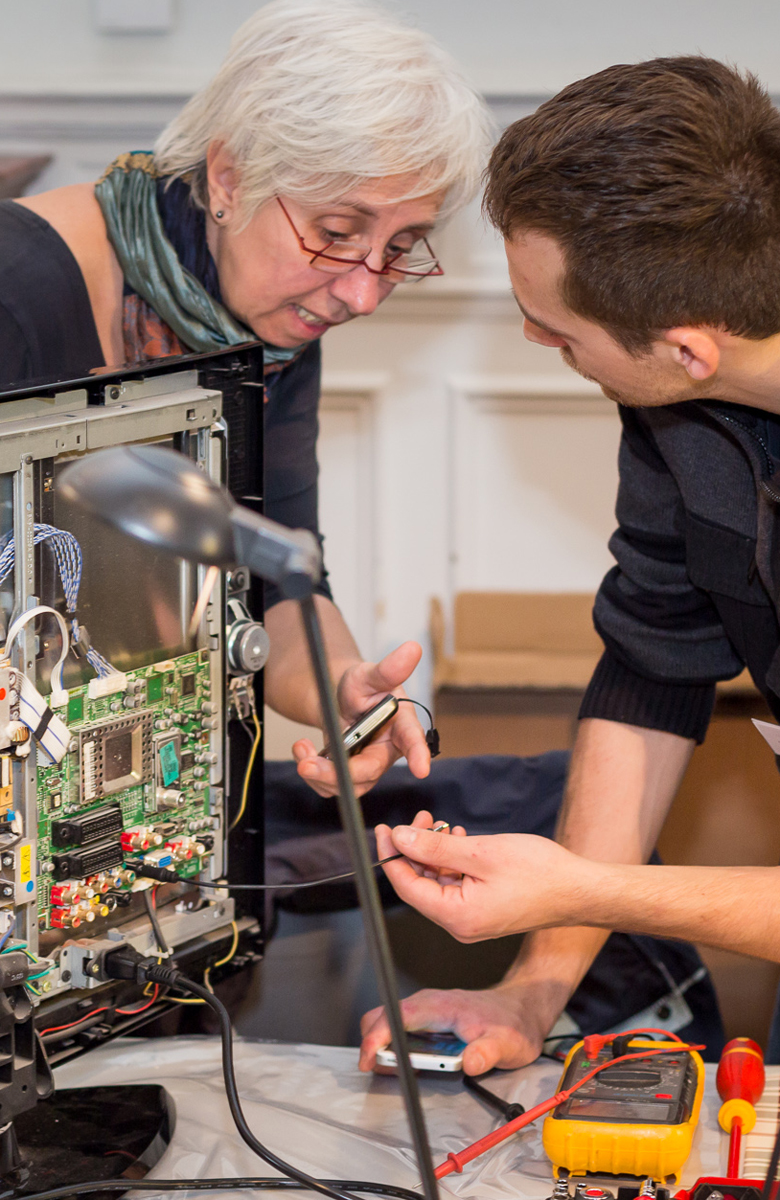 HÅLLBAR STAD – ÖPPEN FÖR VÄRLDEN
5
[Speaker Notes: Webbstrategiska ser över beskrivningar av olika servicetyper tex som återvinningsstation eller simhall.]
Underhållsår 2016- systematiska fel
"Kontaktuppgifterna är av någon naturlag alltid felaktiga. Det finns alltid något namn eller nummer som är helt uppåt väggarna trots att man ändrar och fixar och donar.”
HÅLLBAR STAD – ÖPPEN FÖR VÄRLDEN
6
Underhållsår 2016 - metoden
Trögt att få kontrollerat kontaktuppgifterna. Krävs ofta mycket påminnelser då en del inte förstår vikten av detta.
Det är tydligt att det fungerar mindre bra att ha någon annan än chef som faktaansvarig på enhetssidor. Nya chefer har vi kommunikatörer ofta hyfsat bra koll på och kan då själva ändra faktaansvarig för aktuell enhetssida. Men i de fall som enheter ha utsett en alternativ faktaansvarig (icke-chef) så är det svårt att hålla detta uppdaterat. Faktaansvarig är inte en etablerad roll…än.
HÅLLBAR STAD – ÖPPEN FÖR VÄRLDEN
7
[Speaker Notes: Särskilt för sdf förstår att chefen sannolikt är lämpligast. Men det ska egentligen vara den som bäst har koll på vad för info som behöver ändras, och det är inte alltid chefen.]
Underhållsår 2016 - metoden
Sett till att jag numera får mejl om när vi får nya (enhets)chefer. Då kan jag direkt lägga till hen som faktaansvarig.
Kan vi sammanställa tips och goda exempel på hur vi får svar från de som har faktaansvar . Till exempel ”de här argumenten använde jag” eller ”tänk på att inte börja för sent” och liknande.
Det ser olika ut från verksamhet till verksamhet vad som är ifyllt för olika enheter och funktioner i serviceguiden. Kanske bra med en exempelguide på hur det bör se ut. Vad som måste vara ifyllt och vad det får för funktion på enhetssidan.
För förvaltningar med mycket innehåll på goteborg.se innebär underhållsåret väldigt mycket arbete. Tiden räcker inte till.
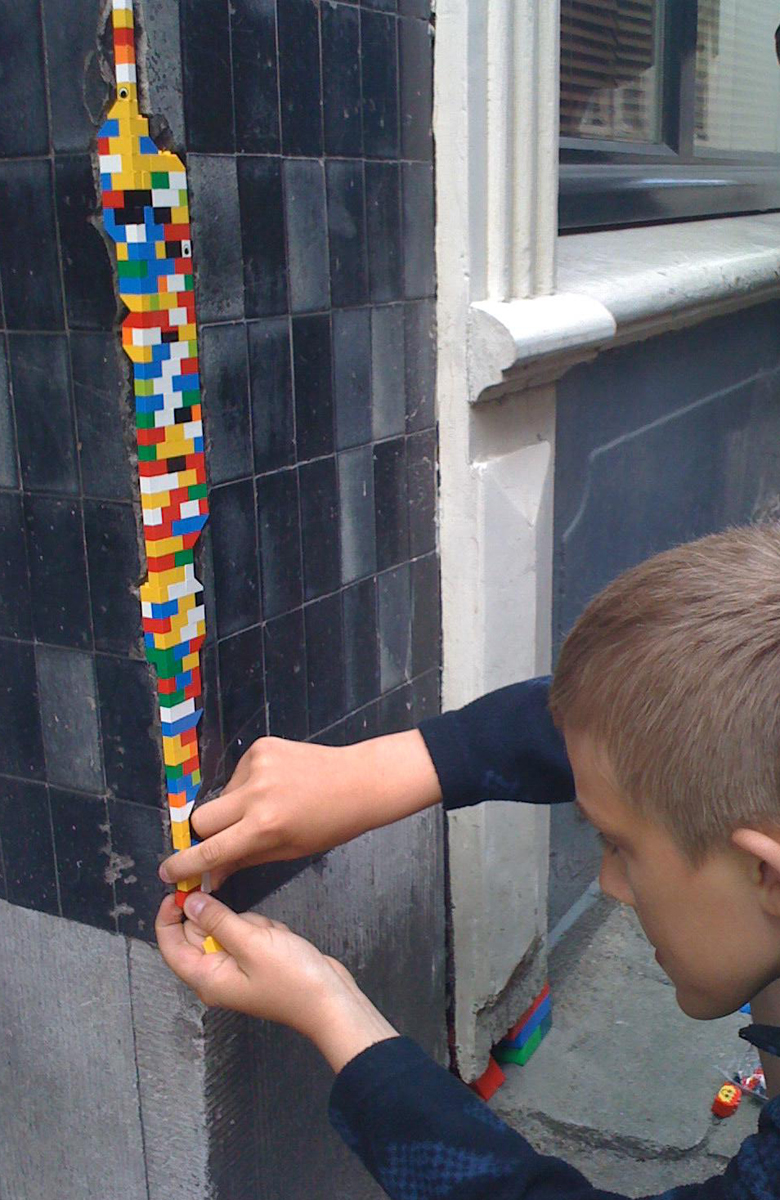 HÅLLBAR STAD – ÖPPEN FÖR VÄRLDEN
8
Underhållsår 2016 - metoden
Det är klart vettigt att ha underhållsår.Men det är samtidigt viktigt att sidansvariga har som rutin att alltid ha koll på det som ingår i underhållsåret. Risken är annars att det ligger inaktuell information på sidorna under en ganska lång tid. 
Vi behöver fortsätta att arbeta för att medvetandegöra enhetschefer och kontaktpersoner för webben om vikten av uppdaterade kontaktuppgifter. Vi har inlett detta arbete genom att informera på chefsmöten och via nyhetsbrev. Vi kommer också skapa en plats på intranätet under ”Min stadsdel”, där denna information ska vara tillgänglig.
HÅLLBAR STAD – ÖPPEN FÖR VÄRLDEN
9
Underhållsår 2016 - metoden
"Hade underhållsåret inte funnits så är det troligt att detta skulle vara ett arbete som alltid låg på att göra-listan, utan att göras. Även om vi inte är hundraprocentiga med att ha gått igenom alla kontaktuppgifter så har vi ändrat många som varit fel och det är så mycket bättre än vad det skulle vara annars.”
Underhållsåret fungerar jättebra. Det blir en återkommande kontakt med alla verksamheter och jag får tillfälle att påminna om vikten av att ha korrekt information på webben.
HÅLLBAR STAD – ÖPPEN FÖR VÄRLDEN
10
[Speaker Notes: Återkopplingarna visar att det är viktigt att vi fortsätter vårt enträgna underhållsår. Jag kan inte nog betona hur viktigt att vi gör detta varje år. Detta är ryggraden i verksamhetens kommunikation och den behöver vara korrekt och uppdaterad. Underhållsåret resulterar i ett klart förbättrat innehåll och därmed bättre service för boende, besökare och företagare.
Framgångsfaktor att ligga på och påminnna om faktakontroll. Att signalera att detta måste göras och att det är viktigt.]
Tack för god insats!
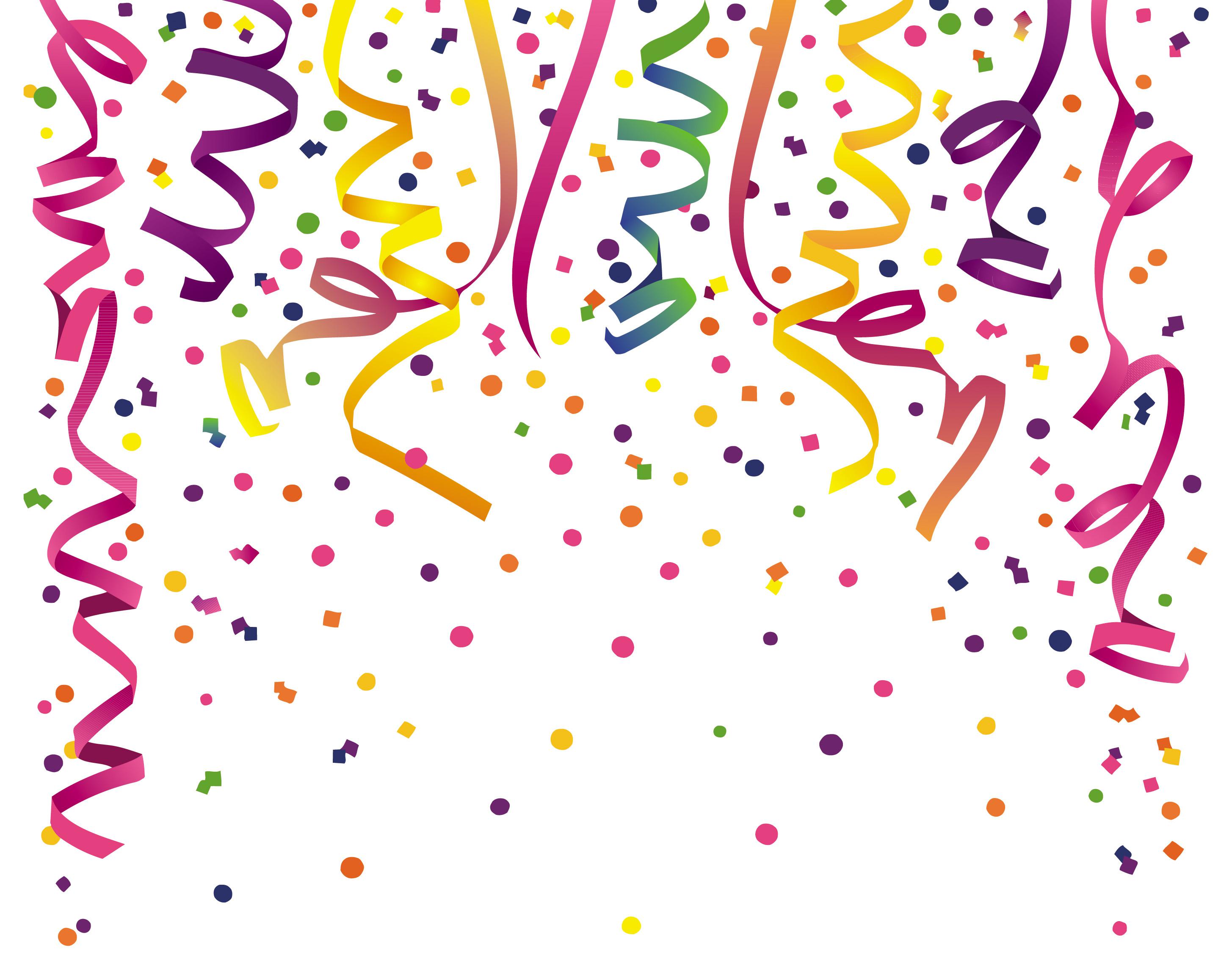 HÅLLBAR STAD – ÖPPEN FÖR VÄRLDEN
11
[Speaker Notes: Många slitit och kämpat för att genomföra. Stort tack för insatsen.
Kommit in mycket viktiga synpunkter och en hel del frågor. Webbstrategiska kommer att återkomma och svara.]
Fler reflektioner?
HÅLLBAR STAD – ÖPPEN FÖR VÄRLDEN
12
Underhållsår 2017Start
Särskilda fokusområden 2017
Kontaktuppgifter – superviktigt
Kontaktuppgifter fristående verksamheter - färre uppgifter
Fokusera särskilt på de 100 mest besökta sidorna på goteborg.se
De verksamheter som är tillgänglighetsinventerade ska länkas från enhetskatalogen, saknas många idag
Information på andra språk - texter och pdf-filer
Stadsdelarnas lokala infosidor med stadsdelsinfo på kategorisidor
Det som eventuellt inte kunnat slutföras av underhållsår 2016
HÅLLBAR STAD – ÖPPEN FÖR VÄRLDEN
14
[Speaker Notes: .]
Tidplan underhållsår 2017
Januari 2017			Webbstrategiska sammanställer resultat av underhållsåret. Ser över om manualer och metodik
Februari 2017		Presenterar resultat underhållsår 2016				Start nytt underhållsår för förvaltningsredaktörerna i utskick.				Underhållsår 2017 omfattar allt innehåll på goteborg.se och särskilda fokusområden.
27 april 2017		Förvaltningsredaktörerna senast ändrat ansvariga för fakta- och publiceringsansvar 				för enhetssidor och kategorisidor och vilka som har ansvar för enhetskatalogen
28 april 2017		Förvaltningsredaktörer kan välja att börja skicka ut till de som ansvarar för 						enhetskatalogen och 	enhetssidor att underhållsåret startar. Webbstrategiska startar 					underhållsår för de som har publiceringsansvar för kategorisidor
? (valfri dag för alla) 	Deadline för de faktaansvariga som ska kontrollera fakta för serviceguiden, 						enhetssidor respektive kategorisidor. 
Augusti  och oktober		Webbstrategiska påminner 
15 nov 2017		Underhållsåret helt klart för alla med allt. En återkoppling gjord och inskickad till 					webbstrategiska.  Återkopplingen och analysen med erfarenheterna kring förvaltningens 				arbete med sitt  innehåll på  goteborg.se kan tas med in i förvaltningens egen årsrapport. 
22 december 2017		Webbstrategiska med övergripande sammanställning av allas återkopplingar för underhållsåret
Januari 2018		Start underhållsår 2018. Återkoppling till alla om den övergripande sammanställningen.
HÅLLBAR STAD – ÖPPEN FÖR VÄRLDEN
15
[Speaker Notes: Främst att föst kolla sin webborganisation. Behövs det i är när den nu gjord för de flesta nyligen. Eller kortare tid för detta?Och nytt att lite tidigare deadline för underhållsåret så återkoppling hinner kommer med i er förvaltnings årsrapport.Kommer ett utskick inom kort.]
Synpunkter på tidplanen?
HÅLLBAR STAD – ÖPPEN FÖR VÄRLDEN
16
Strategiskt och viktigt med underhållsår
Underlätta i vardagen för boende, besökare och företagare 
goteborg.se är stadens huvudkanal och enda platsen för mycket nödvändig  information för boende, besökare och företagare
Stadens kontaktcenter och andra använder goteborg.se som informationskällan 
För att leverera god service vi vill hålla goteborg.se på topp
Därför är det viktigt att innehållet underhålls och är uppdaterat, korrekt och begripligt
HÅLLBAR STAD – ÖPPEN FÖR VÄRLDEN
17
KONTAKTWebbstrategiska verksamhetenKonsument och medborgarservice, Göteborgs StadKlas Erikssonklas.eriksson@kom.goteborg.se